ZÁKLADNÍ SLOŽKY VÝŽIVY - BÍLKOVINY
Bc. Lucie Vlková 
Nutriční terapeut
ŽIVINY (NUTRIENTY)
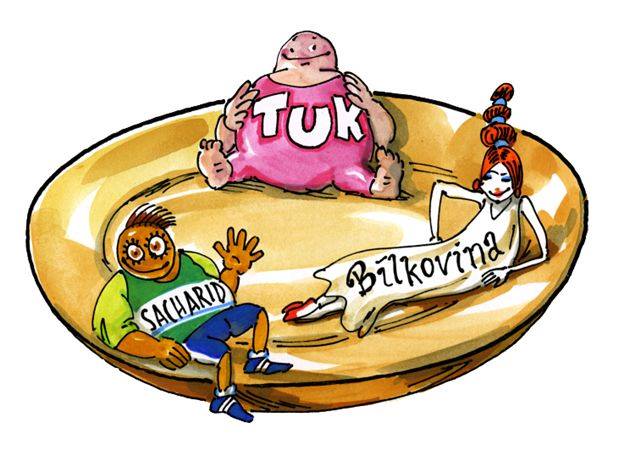 MAKRONUTRIENTY
Bílkoviny (proteiny)
Sacharidy
Tuky (lipidy) 

MIKRONUTRIENTY
Vitaminy 
Rozpustné v tucích 
Rozpustné ve vodě
Minerální látky
BÍLKOVINY (PROTEINY)
Organické sloučeniny složeny z mnoha 
    aminokyselinových zbytků spojených peptidovou vazbou -CO-NH-

Nezbytná součást živého organismu, podléhají neustále přeměně

Základní stavební jednotka - aminokyselina (AK) 

Zdroj:
N (16 % - 16g ve 100 g) 
S – methionin, cystein 
Energie – 1g B = 17,2 kJ (4,1 kcal)
Zdravý dospělý  jedinec s běžnou fyzickou zátěží
ROLE BÍLKOVIN V ŽIVÉM ORGANISMU
AMINOKYSELINY (AK)
20 základních AK
esenciální (9)
VALIN, LEUCIN, ISOLEUCIN, LYSIN, THREONIN, METHIONIN, FENYLALANIN, TRYPTOFAN, HISTIDIN
semiesenciální
ARGININ - v období růstu 
TYROSIN - při Fenylketonurii (PKU)
neesenciální
GLYCIN, ALANIN, CYSTEIN, SERIN, PROLIN, KYSELINA ASPARAGOVÁ, KYSELINA GLUTAMOVÁ, ASPARAGIN, GLUTAMIN
Rozvětvené AK  BCAA – (branched chain amino acids)
Valin, leucin, izoleucin
Esenciální 
Po jídle vysoké zastoupení v krvi - nejsou využívány játry (tělo nemá dostatek aminotransferáz)
Nejvíce využívány ve svalech a centrální nervové soustavě (CNS)
CNS – příznivé ovlivnění katabolických stavů
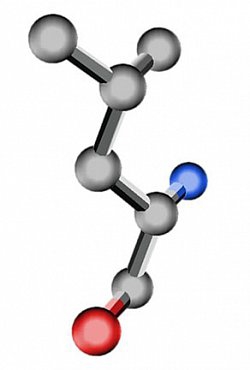 Aromatické AK
Fenylalanin, tryptofan, tyrosin 
Obsahují aromatický kruh 
Fenylalanin – hormony - neurotransmitery
Tyrosin – hormony – katecholaminy (adrenalin, noradrenalin), hormony štítné žlázy (tyroxin T4)
Tryptofan prekurzor hormonů : serotonin, melatonin
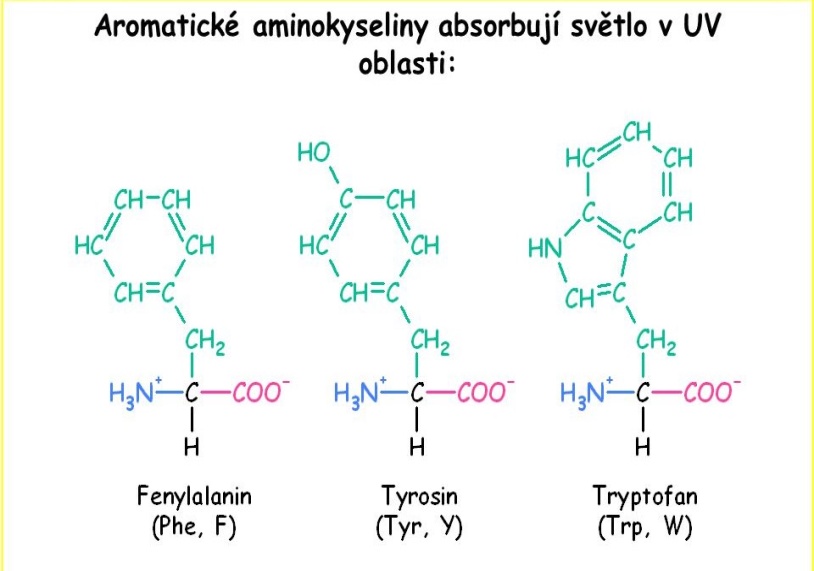 Sirné
Cystein, Methionin  skupina – SH (sulfhydrylová sk)
zdroj síry v potravě 
Cystein – prekurzor taurinu 
Cystein + cystein = cystin (disulfid) – v inzulinu a keratinu 
Nadbyte či nedostatek – porucha jater
Glutation (GSH) – antioxidant ( omezení aktivity kyslíkových radikálů)
kyselina glutamová, cystein a glycin
Ostatní AK
Histidin – prekurzor pro histamin (alergie – přirozený mediátor zánětu)
Arginin – zdroj NO (oxid dusnatý) vasodilatátor
glutamin a arginin – potřeba výrazně vzrůstá při stresových a katabolických stavech – hrají tedy významnou úlohu u kriticky nemocných pacientů
Kyselina glutamová – sodná sůl – ochucovadlo – glutamát (potravinářský průmysl - maggi) 
Prolin – v kolagenu – hlavní protein pojivové tkáně
LIMITUJÍCÍ AMINOKYSELINA
LIMITUJÍCÍ AMINOKYSELINA = Esenciální aminokyselina obsažená v dané potravině v nejmenším množství ve vztahu k potřebě těla
Limitující aminokyseliny -> Neplnohodnoný zdroj B
Obilniny: (např. rýže, kukuřice): Lysin
Luštěniny (např. čočka, fazole): Methionin
ZDROJE BÍLKOVIN V POTRAVĚ
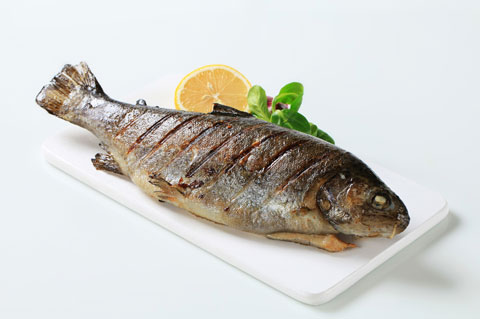 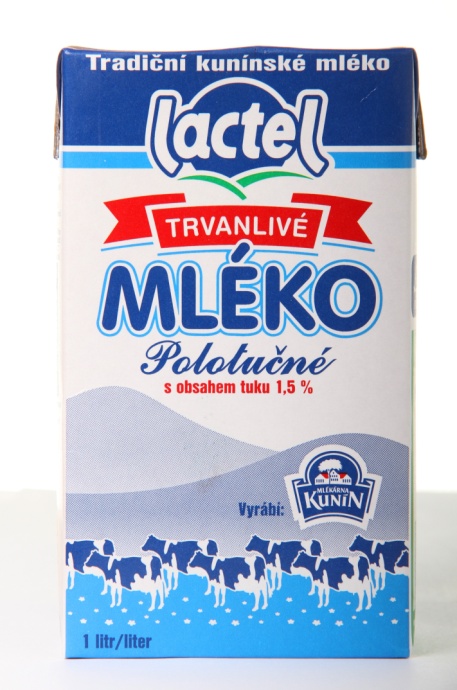 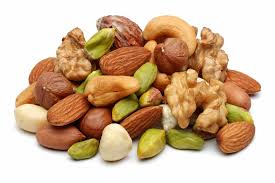 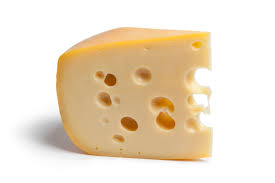 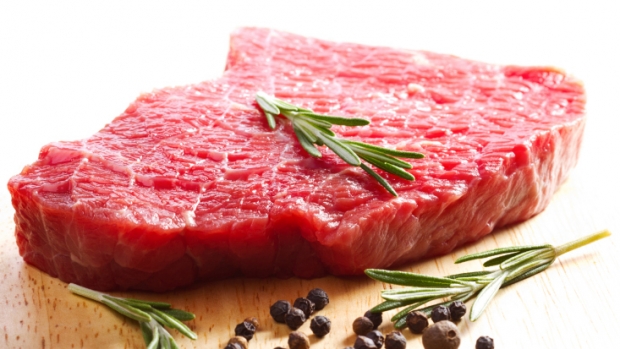 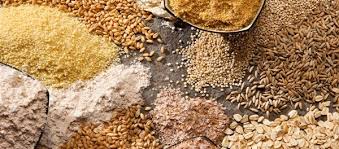 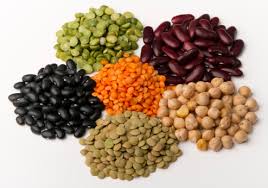 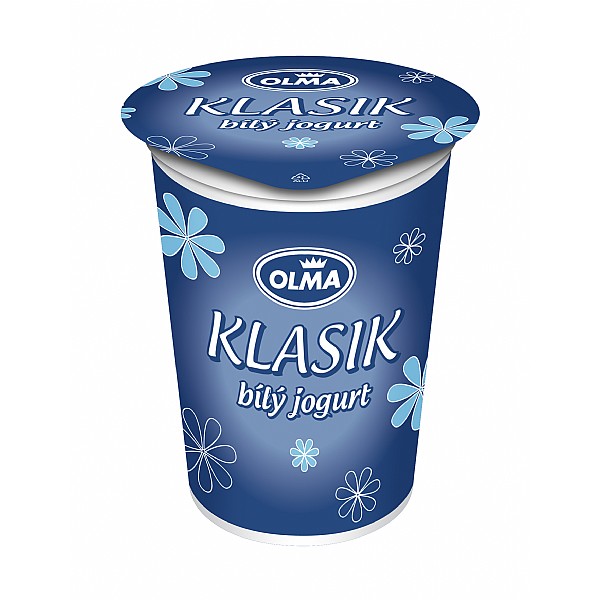 [Speaker Notes: Tento slide – pouštění obrázků]
Plnohodnotné
Neplnohodnotné
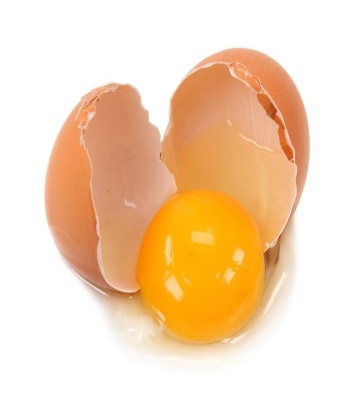 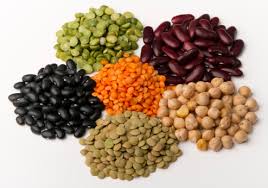 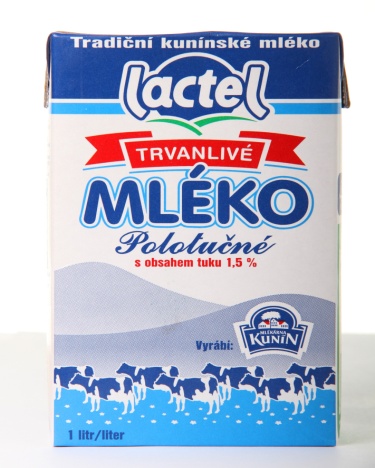 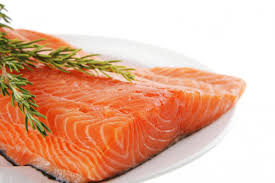 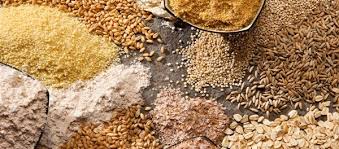 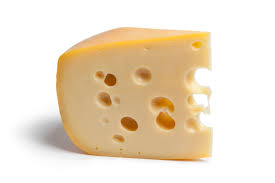 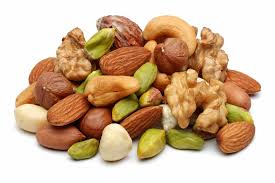 POTŘEBA BÍLKOVIN
Zdroj: Referenční hodnoty pro příjem živin. V ČR 1. vyd. Praha: Společnost pro výživu, 2011. ISBN 978-80-254-6987-3.
Příklad
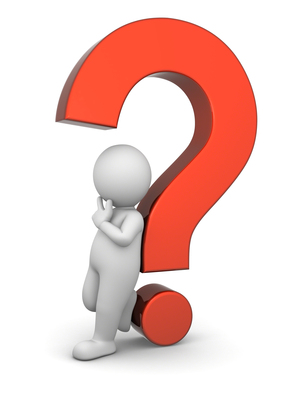 Žena 25 let, váha: 60 kg, výška: 170cm, 
normální zdravotní stav 
Kolik g bílkovin na kg tělesné hmotnosti zvolíte?
Jaká bude její potřeba bílkovin na den? 
Jaké potraviny dáme do jídelníčku, abychom pokryli potřebu všech esenciálních AK ? 

Potřeba bílkovin na kg tělesné hmotnosti 0,8 g
Potřeba bílkovin na den 0,8 g x 60 kg = 48 g /den
Jídelníček – ukázka
[Speaker Notes: U bebe na mekko mrknout, zda není dělené z vejce]
KVALITA BÍLKOVIN – HODNOCENÍ
Biologická hodnota (BV):  

Jaké množství endogenních proteinů v gramech vznikne ze 100 g proteinů exogenních
Vyjádření v procentech (%) 
Výsledná hodnota závisí na obsahu esenciálních AK, jejich vzájemném poměru a stravitelnosti

Živočišné výhodnější -  vyšší BV než u rostlinných 

Biologická hodnota x průměrný obsah bílkovin v potravinách 
Biologická hodnota = kvalita
Průměrný obsah B v potravinách (v %) = kvantita
AMINOKYSELINOVÉ SKÓRE
Relativní množství limitujících AK v testovaném proteinu k množství stejné AK v referenčním proteinu vztaženém na skutečnost testovaného proteinu
[Speaker Notes: Můžu nechat, ale okomentovat a dovysvětlit]
ZVÝŠENÁ POTŘEBA BÍLKOVIN
NEMOC 
Např: trauma, nádorová onemocnění
SPORT
Např: běh, jízda na kole, kulturistika 
TĚHOTENSTVÍ
KOJENÍ 
DĚTSTVÍ A DOSPÍVÁNÍ

A CO STÁŘÍ ???
SNÍŽENÍ PŘÍJMU BÍLKOVIN
ONEMOCNĚNÍ LEDVIN 
Nízkobílkovinná dieta, množství bílkovin podle schopnosti glomerulární filtrace 
Fenylketonurie (PKU) 
nízkobílkovinná dieta 
Vrozená porucha metabolismu (chybí enzym fenylalaninhydroxydáza) -  hromadění fenylalaninu – porucha CNS
Fenylalanin v rostlinných i živočišných B
NEDOSTATEK BÍLKOVIN
Marasmus (proteino-energetická malnutrice)
Nedostatečný příjem B a E
Největší důsledky u dětí
Příznaky : extrémně nízká těl. hmotnost, svalová atrofie, snížené množství T v těle 
Př. odmítání stravy a hladovění při MA 
Kwashiorkor (proteinová malnutrice)
Strava s kritickým nedostatkem proteinů (zejm.biolog.hodnotných) a relativním dostatkem E (zejména S)
Příznaky: otoky, svalová atrofie, nižší celková těl.hmotnost, porucha psychomotorických funkcí
MARASMUS
KWASHIORKOR
[Speaker Notes: U kwashiorkoru –  otok proč? Onkotický tlak – vysvětlit jak , Kolik % dětí umírá na podvýživu v kterých zemích ?]
NADBYTEK BÍLKOVIN
NADMĚRNÝ PŘÍJEM BÍLKOVIN
Více bílkovin ≠ více svalů !


Hranice příjmu 2 g / kg těl.hmotnosti
Nadměrný příjem B 
Porucha funkce ledvin
Porucha funkce jater
Nárůst hmotnosti
Ženy – vysoký příjem B a nízký příjem E – amenorea, osteoporóza 
Maximální jednorázové množství 20 – 25 g
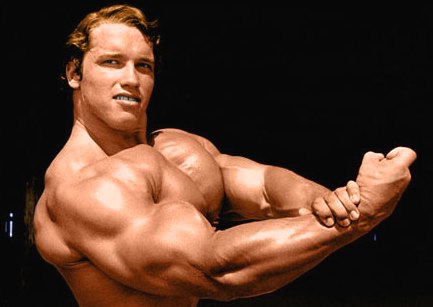 [Speaker Notes: Kulturisti – více bílkovin nerovná se více svalů, hranice příjmu bílkovin 2g/kg tělesné hmotnosti ?? Nízkosacharidové diety, zmínit možná i riziko paleodiety , důsledek nadbytečného příjmu B – porucha funkce ledvin (proč) porucha funkce jater, nárůst hmotnosti]
DUSÍKOVÁ BILANCE
16 g N ve 100 g Bílkovin 
Ztráta 1g N = 20 – 25 g svalové hmoty 
rozdíl mezi množstvím N přijatého potravou (v bílkovinách) a vyloučeného močí a stolicí (především ve formě močoviny)
Odpad N do moče za 24 hodin
[Speaker Notes: mat. od Haliny – pravá a nepravá negativní bílance, zajímavost-  kosmonauti – nechat je hádat mají negativní proč?]
Dělení N bilance
Pozitivní 
Výdej N menší než příjem – růst aktivní tělesné hmoty, např. období růstu, rekonvalescence, období po těžké chorobě, kulturistika
Negativní 
Odpady N větší než jeho příjem, úbytek tělesných bílkovin, např. neléčené cukrovka, pokročilé nádorové onemocnění
Pravá negativní N bilance
Zvýšený výdej N při nezměněném příjmu 
Nepravá negativní dusíková bilance
Nezměněný výdej N při sníženém příjmu př. hladovění, těžké průjmy, nevhodná dieta
ALTERNATIVNÍ ZPŮSOB STRAVOVÁNÍ
[Speaker Notes: Otázku položit – Může při některé formě alternativního stravování dojít k nedostatečnému příjmu esenciálních AK ? Důvody  k alternativnímu stravování , zmínit makrobiotiku, raw, vegetariánství, veganství,]
Důvody: 
etické, náboženské, morální, estetické, ekonomické, ekologické, finanční …
Typy alternativního stravování 
Vegetariánství
Makrobiotika
Raw
Paleo dieta
Vegetariánství -  formy
Semivegetariánství (pulovegetariánství) 
červené maso, drůbež, ryby, vejce
Laktoovovegetariánství
veškeré druhy masa, mléko a mléčné výrobky, vejce
Laktovegetariánství
veškeré druhy masa, vejce, mléko a ml. výrobky
Veganství
vše živočišného původu !
Vitariánství (raw – food)
Konzumace syrové stravy, snaha přiblížení se původnímu způsobu stravování
DĚKUJI ZA POZORNOST